Lepsze stosowanie europejskiego prawa karnegoSzkolenie pracowników sądów ERA
Wzajemna pomoc prawna w sprawach karnych
Spis treści
Koncepcja wzajemnej pomocy prawnej (MLA)
Związek między instrumentami prawnymi dotyczącymi współpracy sądowej w sprawach karnych
Szczegóły administracyjne: kanały przekazywania danych, formularze
Wykonanie wzajemnej pomocy prawnej. Ograniczenia czasowe
Przepisy szczególne dotyczące przesłuchań w formie wideokonferencji i telekonferencji
2
Koncepcja wzajemnej pomocy prawnej (MLA)
Główne instrumenty oparte na zasadzie wzajemnej pomocy prawnej obejmują Konwencję z 1959 r. i jej protokoły, uzupełnione Układem z Schengen oraz Konwencją z 2000 r. i jej Protokołem
Instrumenty wzajemnej pomocy i ich protokoły obejmują wzajemną pomoc w ogólnym ujęciu, ale zawierają również przepisy dotyczące szczególnych form wzajemnej pomocy, takich jak przechwytywanie przekazów telekomunikacyjnych lub stosowanie wideokonferencji
Mechanizm oparty na wzajemnej pomocy między właściwym organem wnioskującym i rozpatrującym wniosek
Podstawa odmowy (art. 2 Konwencji z 1959 r.) – wniosek dotyczy przestępstwa, które Strona rozpatrująca wniosek uważa za przestępstwo polityczne, przestępstwo związane z przestępstwem politycznym lub przestępstwo skarbowe, lub jeśli Strona rozpatrująca wniosek uważa, że wykonanie wniosku może naruszyć suwerenność, bezpieczeństwo, porządek publiczny lub inne istotne interesy jej kraju
Podwójna karalność zwykle wymagana przy wykonywaniu wniosku
Różne przepisy dotyczące locus regit actum (Konwencja z 1959 r.) i forum regit actum (konwencja z 2000 r.) w odniesieniu do wykonania wniosku
3
Związek między instrumentami prawnymi dotyczącymi współpracy sądowej w sprawach karnych
Określić instrument prawny mający zastosowanie do dwóch państw członkowskich uczestniczących w procesie współpracy sądowej
Zwrócić szczególną uwagę na kolejność instrumentów prawnych i zakres ich stosowania, gdyż zastępują lub uzupełniają inne instrumenty prawne w odniesieniu do państw członkowskich – np. dyrektywa 2014/41/UE w sprawie europejskiego nakazu dochodzeniowego obowiązuje od 22.05.2017 r. wszystkie państwa członkowskie z wyjątkiem Danii i Irlandii (dotyczyła tylko przeprowadzania dowodów)
Związek z innymi instrumentami prawnymi jest zwykle wymieniany na początku lub w przepisach końcowych danego instrumentu prawnego – np. art. 34 dyrektywy 2014/41/UE w sprawie europejskiego nakazu dochodzeniowego, art. 1 konwencji z 2000 r.
Sprawdzić tabelę ratyfikacji dla każdego instrumentu prawnego (instrument prawny ma zastosowanie tylko jeżeli został ratyfikowany przez dwa zaangażowane państwa). Oczywiście, są tam również złożone oświadczenia i zastrzeżenia.... zweryfikuj je, ponieważ są one ważne, aby wiedzieć, w jaki sposób wzajemna pomoc prawna będzie wykonywana przez państwo rozpatrujące wniosek!!!
Pełna lista konwencji (podpisy, ratyfikacje, deklaracje i inne) jest dostępna na stronie internetowej Biura Traktatowego Rady Europy -> https://www.coe.int/en/web/conventions/full-list
Informacje na temat Konwencji z 2000 r. i jej Protokołu można znaleźć na stronie internetowej EJN -> https://www.ejn-crimjust.europa.eu/ejn/#
4
Związek z innymi instrumentami prawnymi dotyczącymi współpracy sądowej w sprawach karnych – c.d.
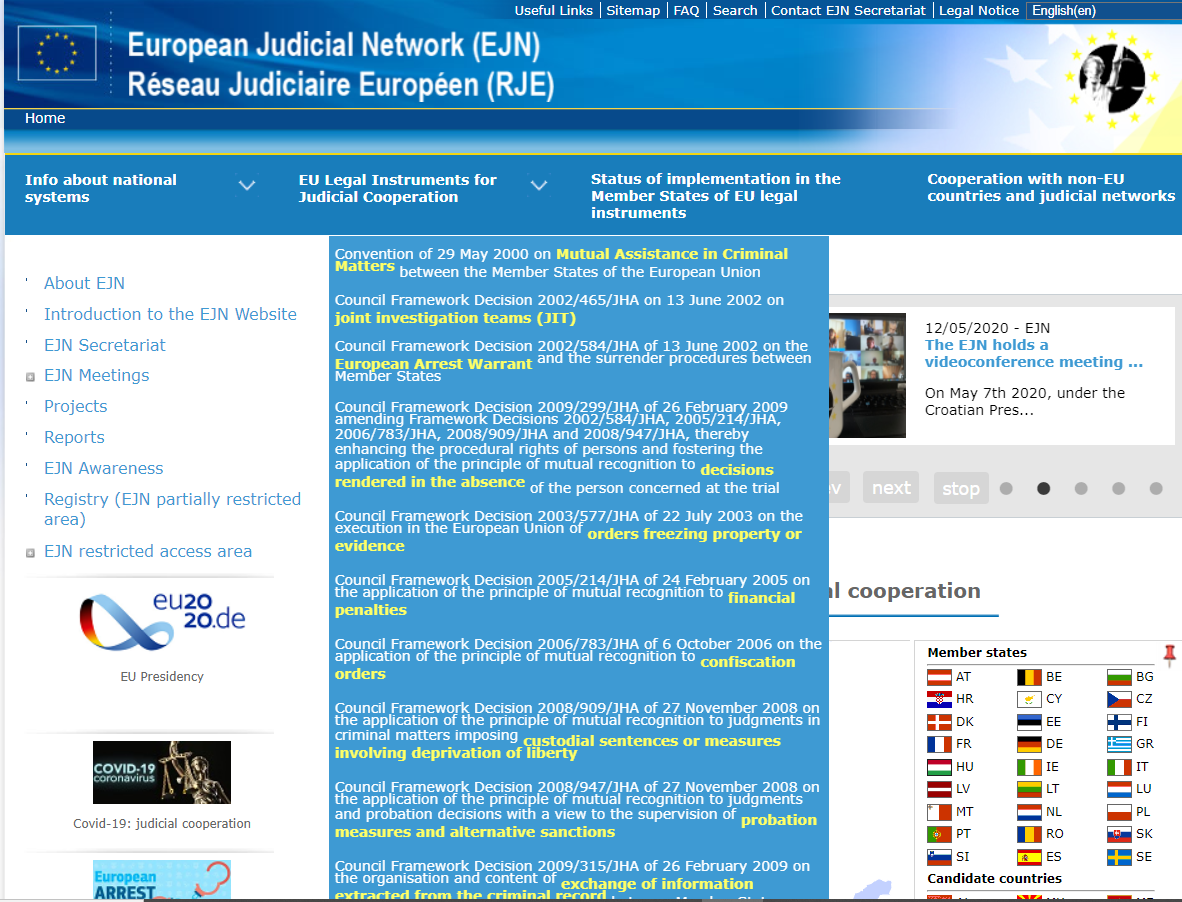 5
Szczegóły administracyjne: kanały przekazywania danych, formularze
Kanały transmisyjne
Wnioski o wzajemną pomoc prawną są co do zasady przekazywane bezpośrednio między właściwymi organami sądowymi państwa wnioskującego i państwa rozpatrującego wniosek (art. 6 ust. 1 konwencji z 2000 r.). 
Odstępstwa – np. art. 6 ust. 3 konwencji z 2000 r. dla Zjednoczonego Królestwa i Irlandii (organ centralny)
 art. 4 drugiego protokołu dodatkowego do konwencji z 1959 r. (Ministerstwo Sprawiedliwości do Ministerstwa Sprawiedliwości) => wyjątek ust. 2, który umożliwia bezpośredni kontakt między organami sądowymi
Za pomocą wszelkich środków umożliwiających uzyskanie pisemnego zapisu 
Formularze
Brak obowiązkowych formularzy do wykorzystania w ramach współpracy przewidzianych w instrumentach prawnych dotyczących wzajemnej pomocy prawnej
Minimalne wymagania dotyczące treści wniosku
Formularz wniosku jest dostępny na stronie internetowej EJN (Kompendium) we wszystkich językach UE
https://www.ejn-crimjust.europa.eu/ejn/CompendiumChooseCountry/EN
6
Formularz wniosku
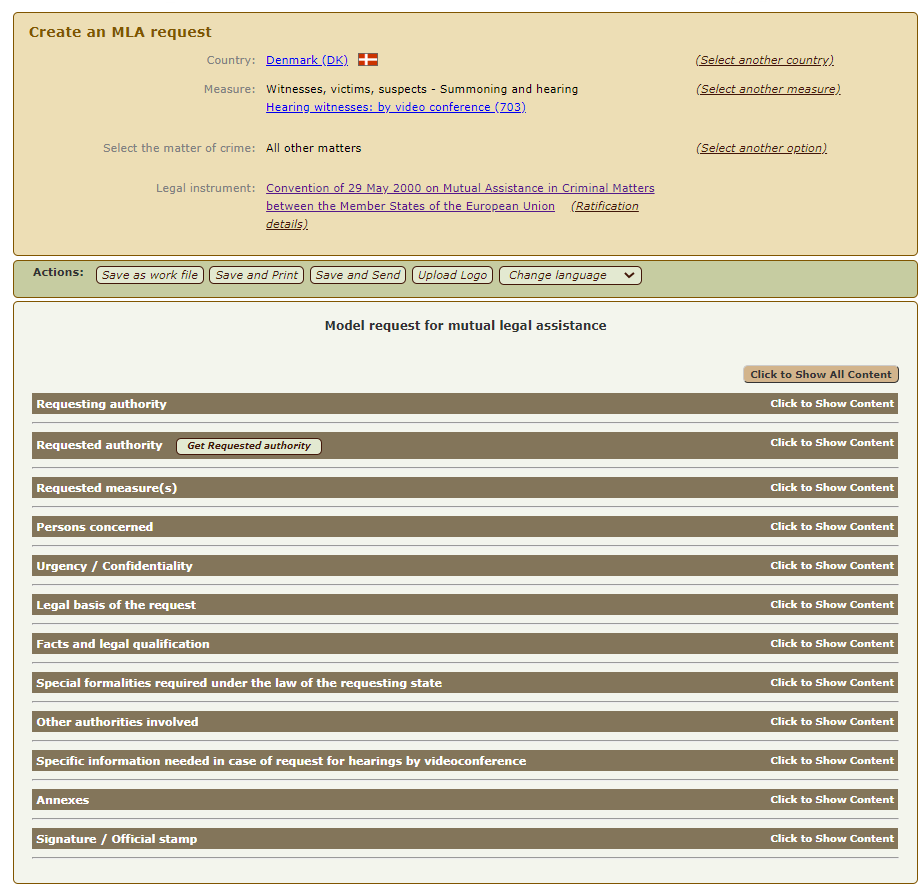 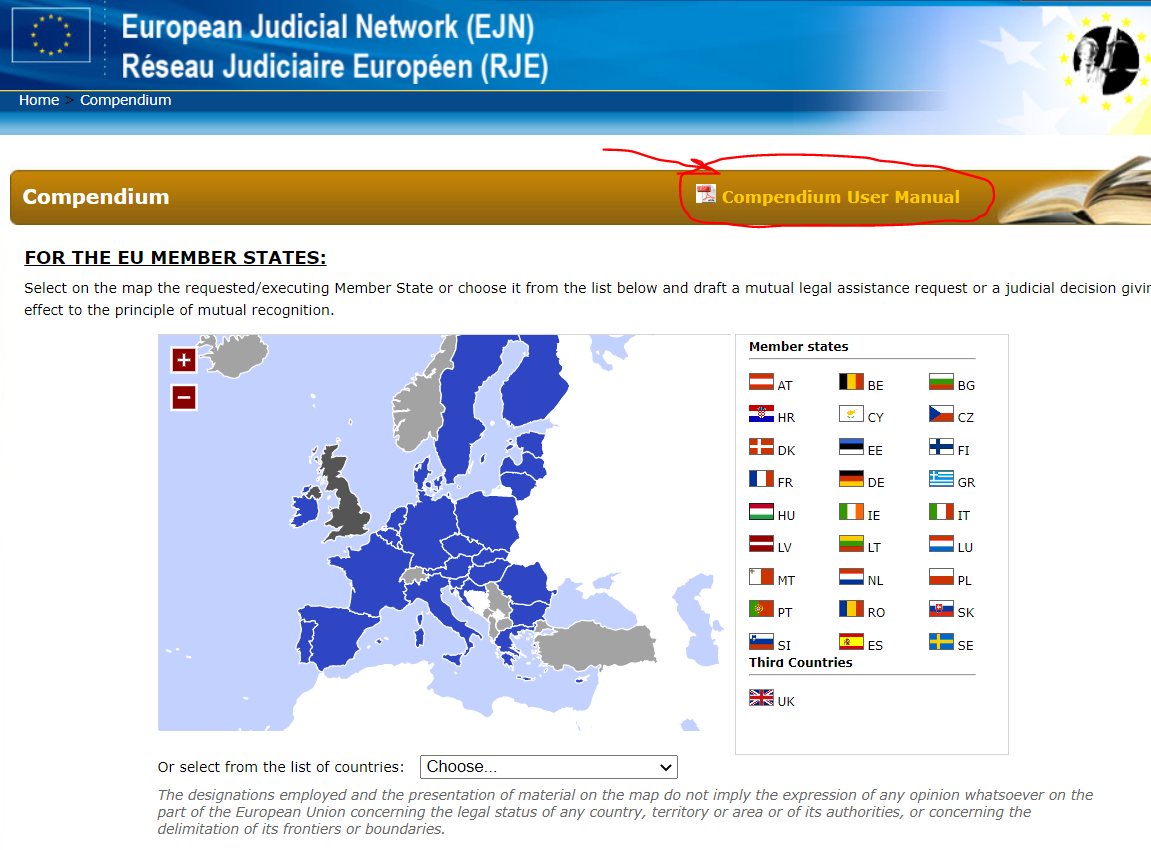 7
Wykonanie wzajemnej pomocy prawnej – Terminy
Strona rozpatrująca wniosek wykonuje w sposób przewidziany przez jej prawo wszelkie wnioski o udzielenie pomocy prawnej dotyczące spraw karnych i skierowane do niej przez organy sądowe Strony wnioskującej oraz w celu zapewnienia sobie jak najszerszych środków wzajemnej pomocy (art. 1 i 3 Konwencji z 1959 r.) – locus regit actum
Konwencja z 2000 r. zmieniła tę równowagę i dlatego organy państwa rozpatrującego wniosek dopełniają formalności i przestrzegają procedur wskazanych przez organy państwa wnioskującego, pod warunkiem że nie są one sprzeczne z podstawowymi zasadami prawa w państwie rozpatrującym wniosek lub jeżeli sama konwencja wyraźnie stanowi, że wykonanie wniosków podlega prawu państwa członkowskiego rozpatrującego wniosek (art. 4 konwencji z 2000 r.) – forum regit actum
Co do zasady, wnioski są realizowane jak najszybciej, a jeśli to możliwe, w terminach wskazanych przez organ wnioskujący
Jeżeli można przewidzieć, że termin wyznaczony przez państwo wnioskujące na wykonanie jego wniosku nie może zostać dotrzymany, organy państwa rozpatrującego wniosek bezzwłocznie podają szacunkowy czas potrzebny na wykonanie wniosku
8
Przepisy szczególne dotyczące przesłuchań w formie wideokonferencji i telekonferencji
Przesłuchanie w formie wideokonferencji => art. 9 Drugiego protokołu dodatkowego do Europejskiej konwencji o pomocy prawnej w sprawach karnych (08.11.2001)

Przesłuchanie w formie telekonferencji => art. 10 Drugiego protokołu dodatkowego do Europejskiej konwencji o pomocy prawnej w sprawach karnych

Przesłuchanie w formie wideokonferencji => art. 10 Konwencji z 2000 r. 

Przesłuchanie w formie telekonferencji => art. 11 Konwencji z 2000 r.
9
Przepisy szczególne dotyczące przesłuchań w formie wideokonferencji i telekonferencji – c.d.
Dana osoba znajduje się na terytorium jednego państwa członkowskiego i musi zostać przesłuchana przez organy sądowe innego państwa członkowskiego. Osobiste stawiennictwo na terytorium wnioskującego państwa członkowskiego nie jest pożądane ani możliwe dla osoby, która ma zostać przesłuchana
Państwo członkowskie rozpatrujące wniosek wyraża zgodę na przesłuchanie w formie wideokonferencji, pod warunkiem że korzystanie z wideokonferencji nie jest sprzeczne z podstawowymi zasadami jego prawa
Środki ochrony osoby, która ma być przesłuchana, są uzgadniane, w razie potrzeby, między właściwymi organami wnioskującego państwa członkowskiego i państwa członkowskiego rozpatrującego wniosek
Przesłuchanie jest przeprowadzane bezpośrednio przez organ sądowy Strony wnioskującej lub pod jego kierownictwem, zgodnie z przepisami prawa tej Strony
Organ sądowy państwa członkowskiego rozpatrującego wniosek, sporządza protokół, w którym podaje datę i miejsce przesłuchania, tożsamość osoby przesłuchiwanej, tożsamość i funkcje wszystkich innych osób w państwie członkowskim rozpatrującym wniosek, uczestniczących w przesłuchaniu, złożone przysięgi i warunki techniczne, w jakich przesłuchanie się odbyło; dokument ten jest przekazywany przez właściwy organ państwa członkowskiego rozpatrującego wniosek, właściwemu organowi wnioskującego państwa członkowskiego
10